5
4
1
2
3
课堂小结
学习目标
课时导入
感悟新知
随堂检测
第4章  相似三角形
4.5 相似三角形的性质及其应用
第1课时  相似三角形的性质
1．理解相似三角形中任何对应线段的比都等于相似比.
2．能运用相似三角形的性质解决简单问题.
3．了解三角形重心的概念和重心分每一条中线成1∶2的两条线段的性质.
A
A′
B
C
B′
C′
已知： ∆ABC∽∆A’B’C’，根据相似的定义，我们有哪些结论？
从对应边上看： __________________
从对应角上看：____________________
两个三角形相似，除了对应边成比例、
对应角相等之外，我们还可以得到哪些结论？
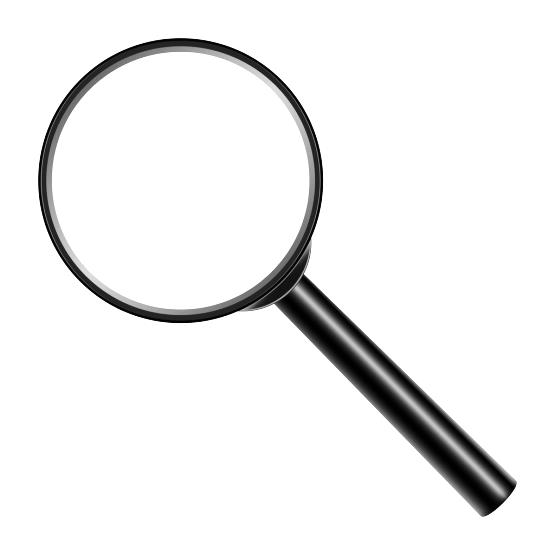 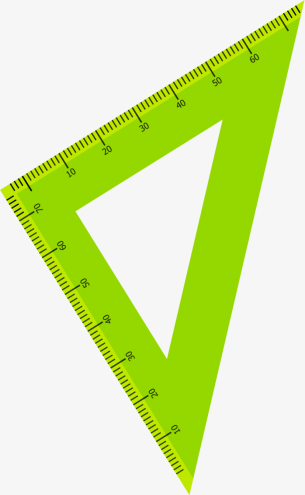 在10倍的放大镜下看到的三角形与原三角形相比，三角形的边长、角、周长、面积这些量中，被放大了多少倍？
学习完本课时内容，我们就能回答这个问题.
1
相似三角形对应线段的性质
知识点
△ABC∽△A′B′C′,相似比为k，
AD、A′D′分别为BC、B′C′边上的高，那么AD、 A′D′之间有什么关系？ 为什么？
由此可以得出结论： 
相似三角形对应高的比等于相似比
变化一：如果把对应的高改为对应边上的中线？
变化二：如果把对应的高改为对应角的角平分线？
例1
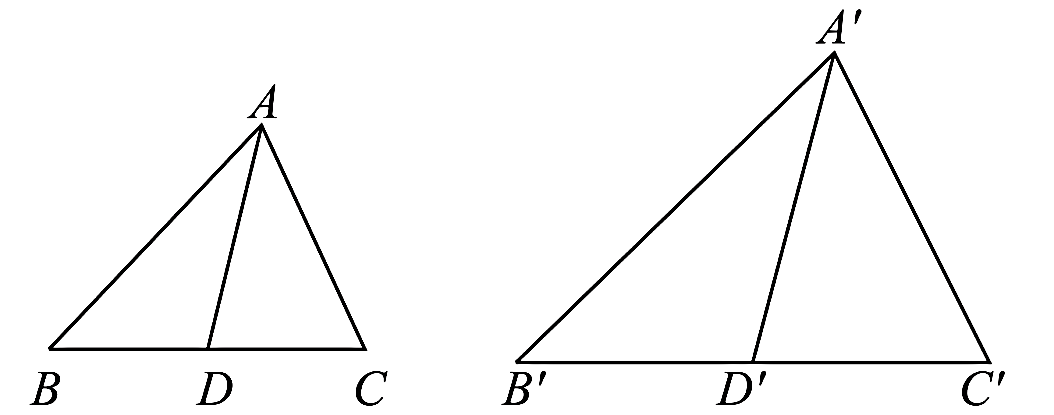 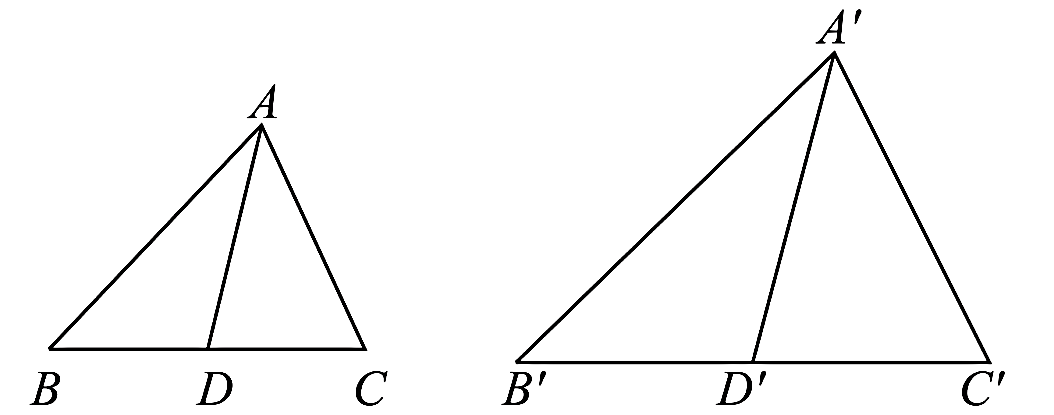 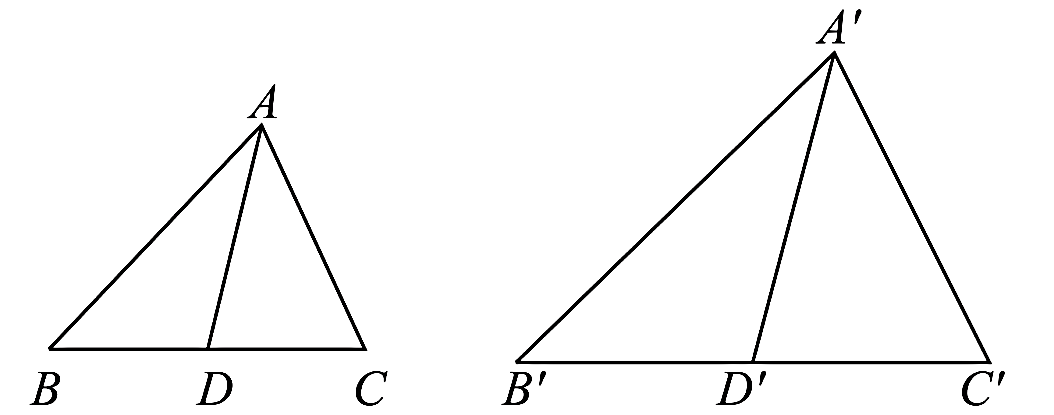 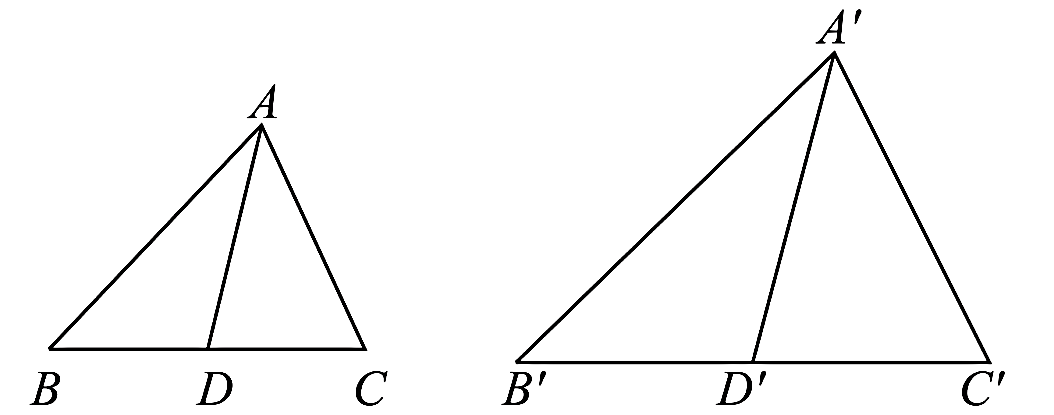 例2
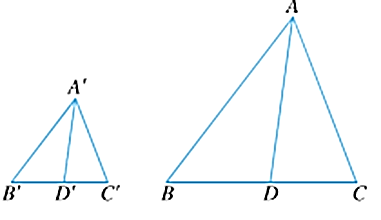 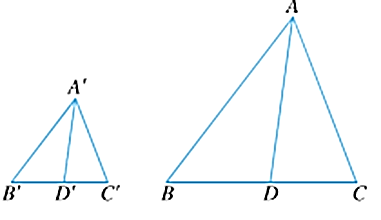 根据相似三角形的定义，我们可得到相似三角形的两个基本性质：
相似三角形的对应角相等，对应边成比例.
相似三角形对应高的比等于相似比，
相似三角形对应中线的比等于相似比，
相似三角形对应角平分线的比等于相似比。
例3
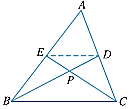 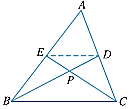 总结
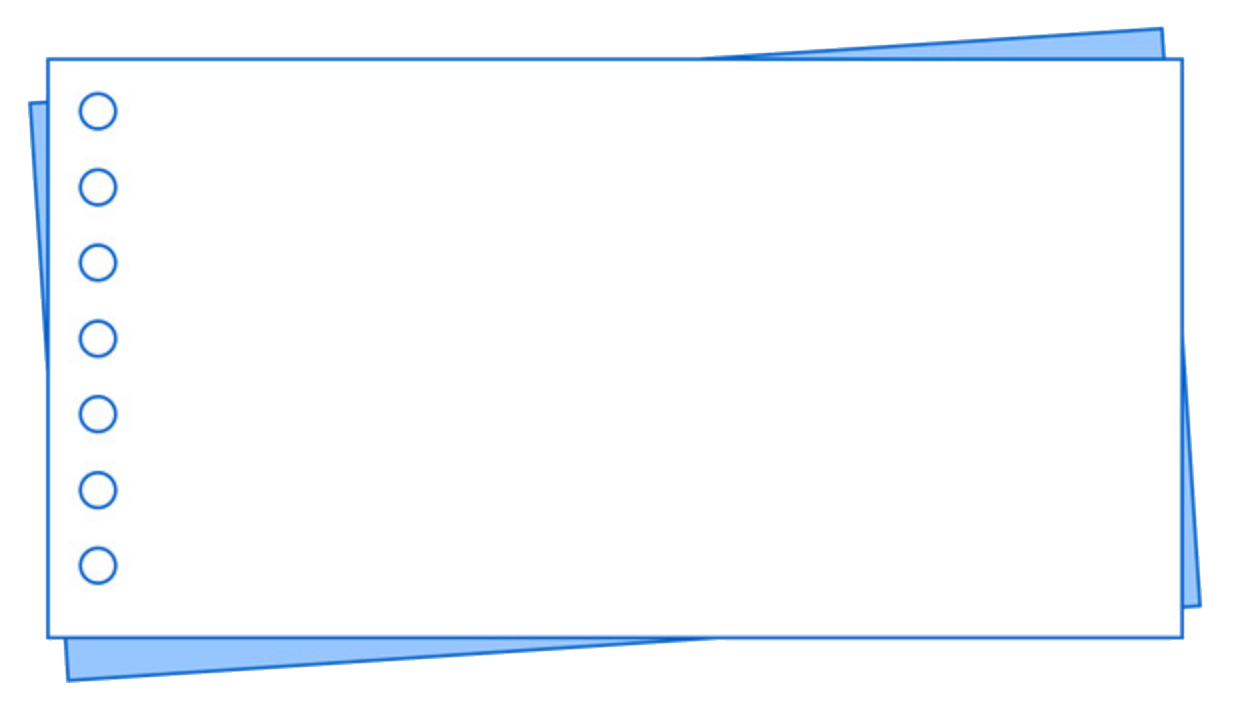 例2中，如果再作BC边上的中线，
这条中线与AC边上的中线BD的交点也必定分BD成1∶2的两条线段，
也就是点P. 
这就证明了三角形的三条中线相交于一点.
A
E
F
O
C
B
2
知识点
三角形的重心及其性质
重心
D
三角形三条中线的交点叫做三角形的重心.
三角形的重心分每一条中线成1：2的两条线段.
例4
如图，在△ABC中，D，E分别是AB，AC上的点，∠ADE＝∠C，AF平分∠BAC交DE于点G，交BC于点F.
若点G是△ABC的重心，AE＝6，求AB的长．
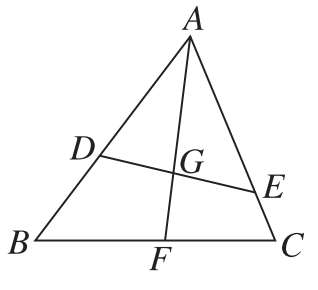 解：∵AF平分∠BAC，∴∠DAG=∠CAF，
∵∠ADG＝∠C，∴△ADG∽△ACF.
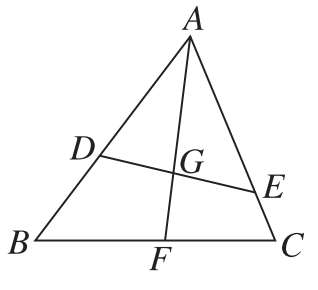 如图，BD是△ABC的角平分线，DE∥BC交AB于点E，若△ABC的重心G在DE上，则AB ∶BC＝(　　)
A．3∶2  
B．7∶4  
C．2∶1  
D．8∶5
例5
C
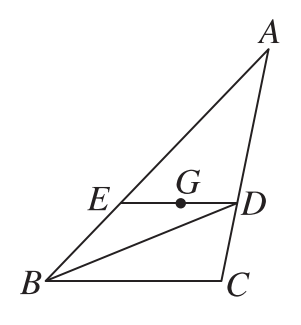 【分析】
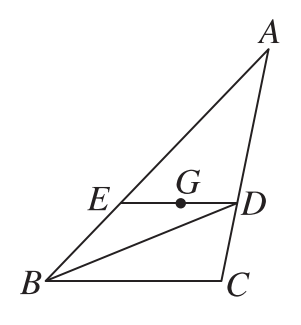 H
【分析】
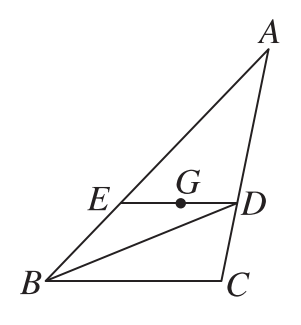 H
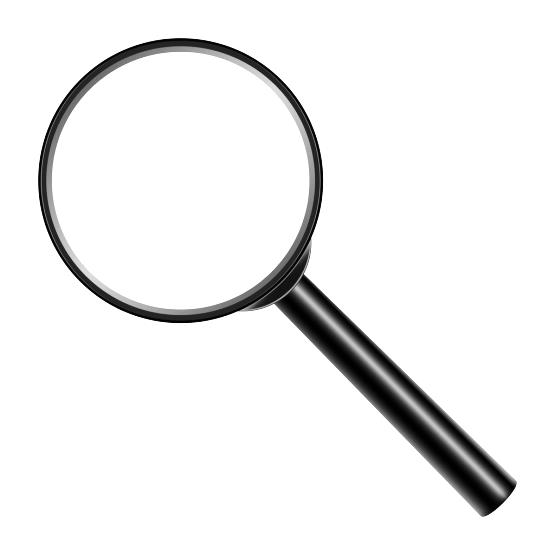 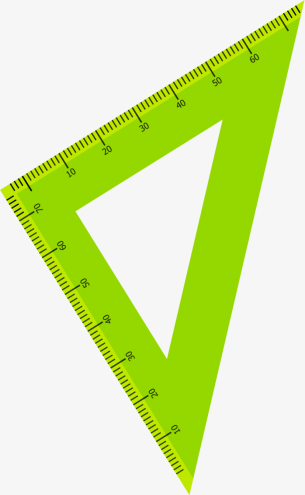 在10倍的放大镜下看到的三角形与原三角形相比，三角形的边长，周长，面积，角，哪些放大为10倍?
答：三角形的边长放大为10倍.
三角形的角大小不变.
三角形的周长、面积放大为多少倍？
1．
如果两个相似三角形的相似比是1∶4，那么它们的对应角平分线之比是(　　)
A．1∶4  
B．1∶8  
C．1∶16  
D．1∶2
A
2．
两个相似三角形对应高之比为3∶1，则它们对应角平分线之比为(　　)
A．1∶3  
B．3∶1  
C．1∶4  
D．1∶8
B
3．
【2023·温州瑞安市三模】如图，点G是△ABC的重心，AG的延长线交BC于点D，过点G作GE∥BC交AC于点E，如果BC＝12，那么线段GE的长为________．
4
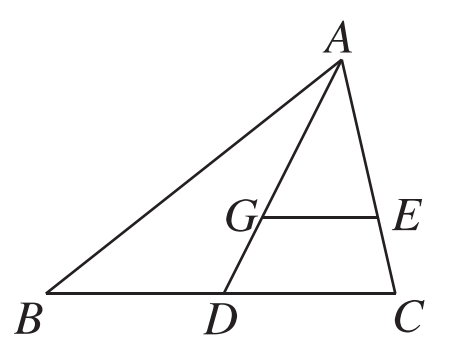 相似三角形的性质
相似三角形的基本性质
相似三角形对应线段的比
重心的概念及性质
三角形相似的性质（1）